Songs from Plays: Winter (from Love’s Labour’s Lost)
By William Shakespeare (1564–1616)
 
WHEN icicles hang by the wall	
  And Dick the shepherd blows his nail	
And Tom bears logs into the hall	
  And milk comes frozen home in pail,	
When blood is nipp’d and ways be foul, 	
Then nightly sings the staring owl,	
                «Tu-whit, Tu-who!»	
A merry note,	
While greasy Joan doth keel the pot.	
 
When all aloud the wind doth blow	        
  And coughing drowns the parson’s saw	
And birds sit brooding in the snow	
  And Marian’s nose looks red and raw,	
When roasted crabs hiss in the bowl,	
Then nightly sings the staring owl,	        
          «Tu-whit, Tu-who!»	
A merry note, 
While greasy Joan doth keel the pot.
What kind of an experience is portrayed?
In what way does the owl’s cry contrast with the other details of the poem?
The Red Wheelbarrow by William Carlos Williams
so much depends
upon

a red wheel
barrow

glazed with rain
water

beside the white
chickens
The speaker asserts that «so much depends upon» the objects he refers to leading the reader to ask: How much and why? What is the importance of a wheelbarrow, rain, and chicken to a farmer? What do they symbolise?
What two ways of observing and valuing the world does the poem imply?
What are the possible reasons for experimental qualities in this poem?
Note the similarity between the triangular shape of a wheelbarrow and a pecking chicken.
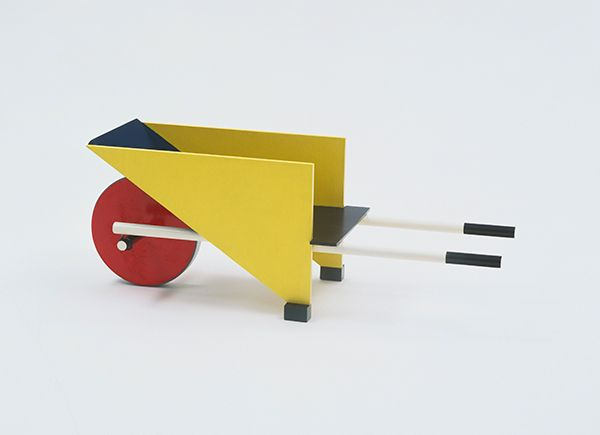 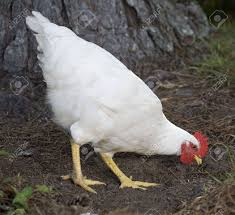